Vital StatisticsProbability and Statistics for Economics and Business
William H. Sandholm
University of Wisconsin-Madison
Brett A. Saraniti
Northwestern University
Chapter 12
Descriptive Statistics
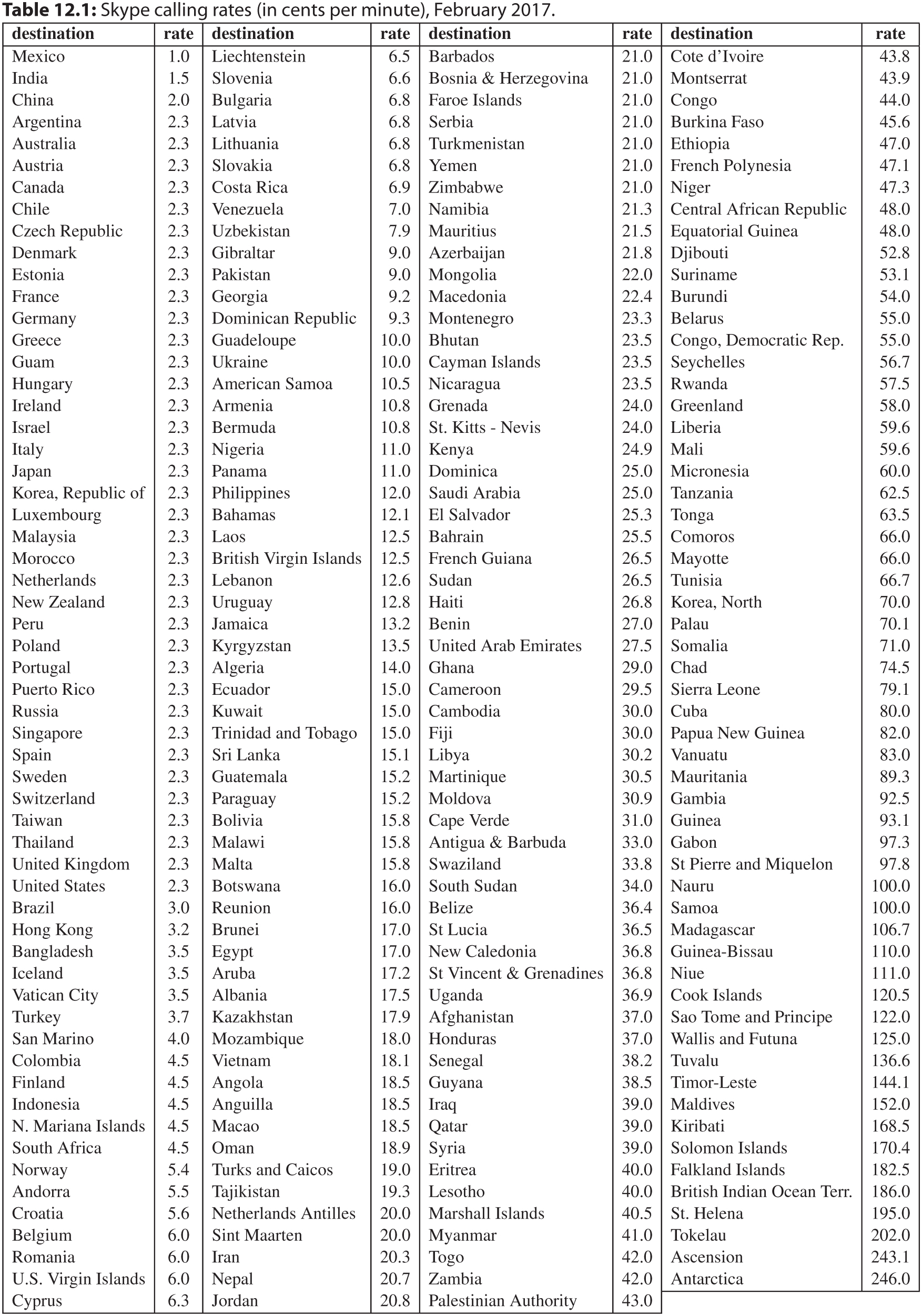 Table 12.1:  Skype calling rates (in cents per minute), February 2017.
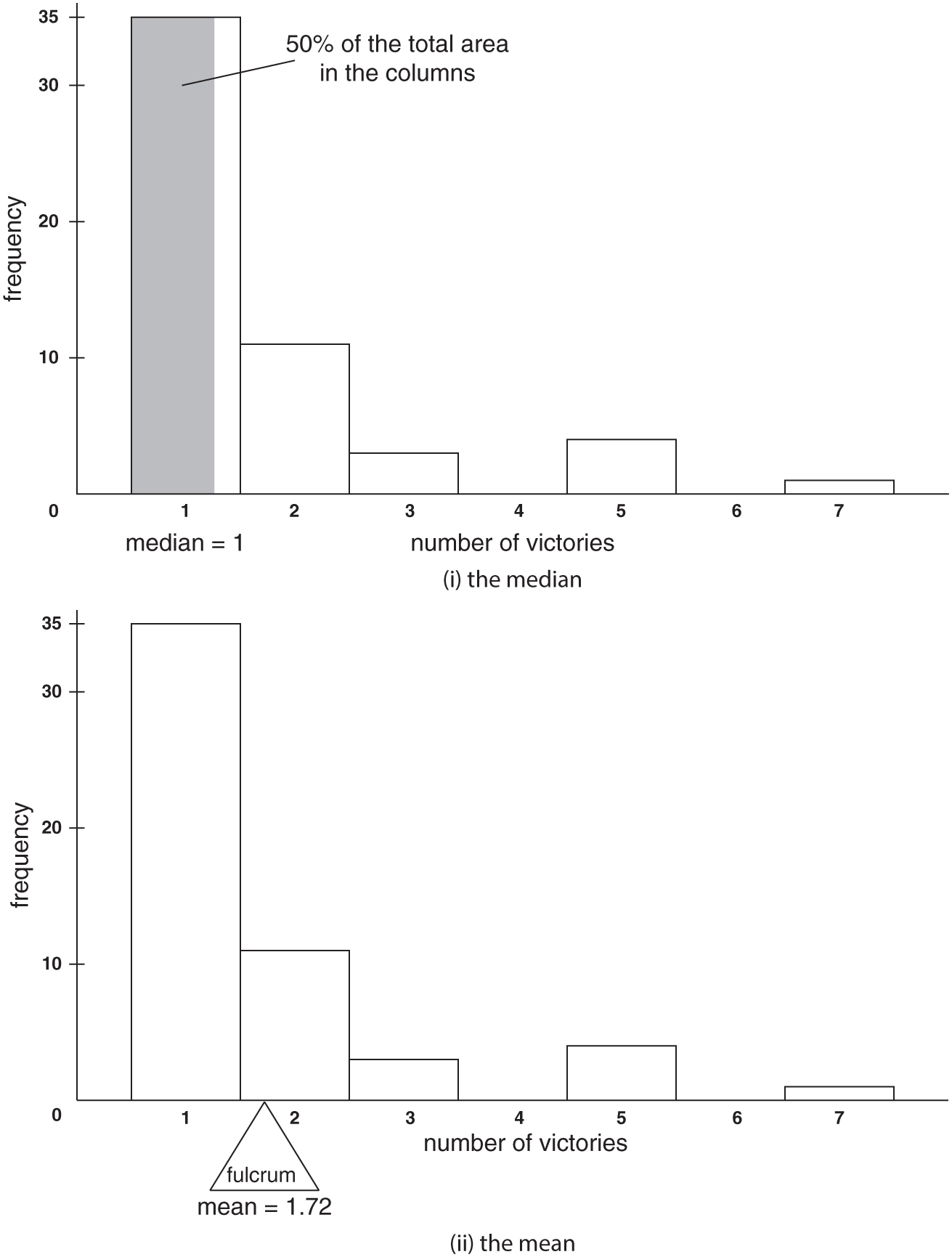 Figure 12.1:  The median and mean in pictures.
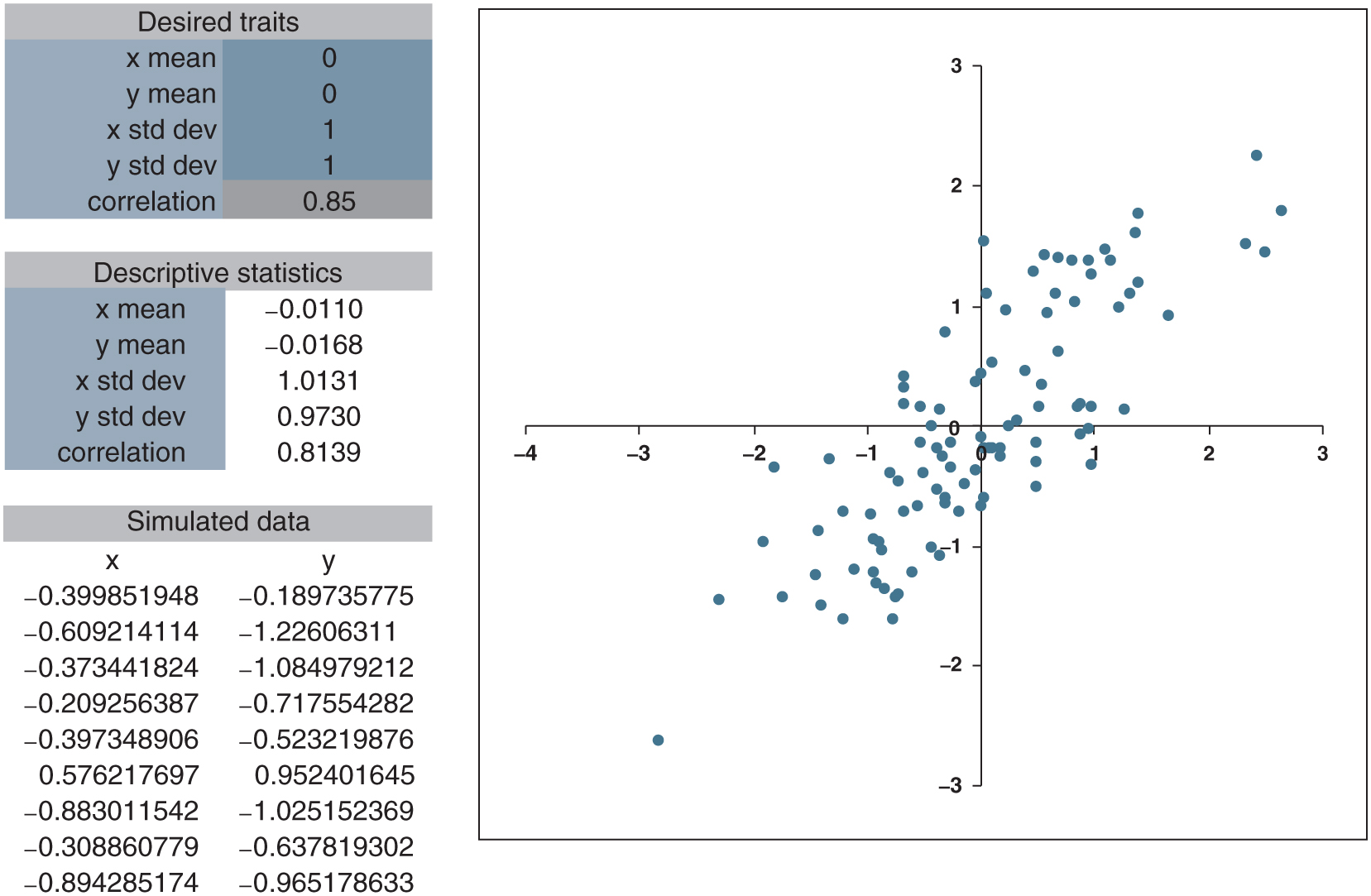 Figure 12.2:  correlations.xlsx
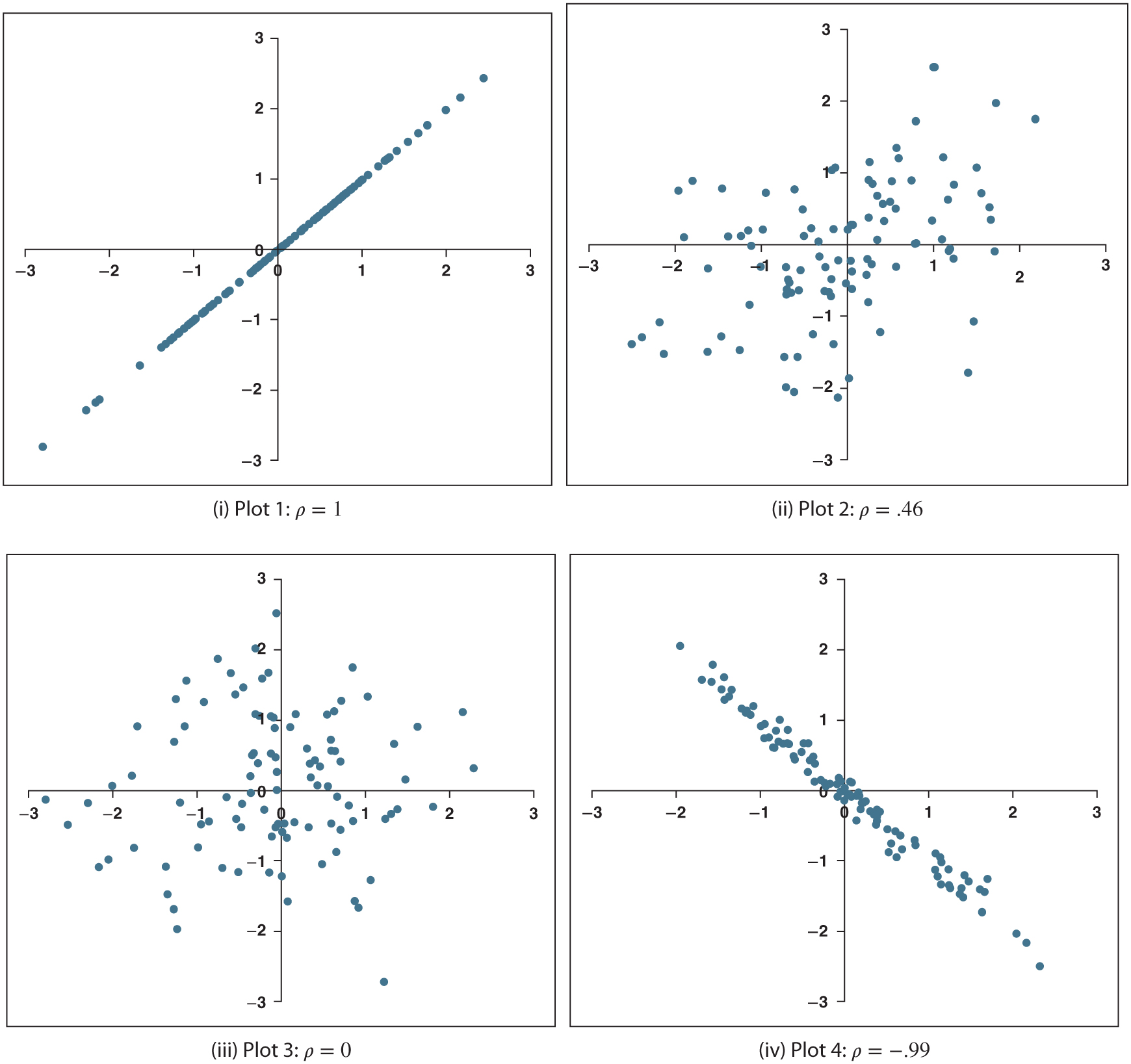 Figure 12.3:  Examples of different levels of correlation.
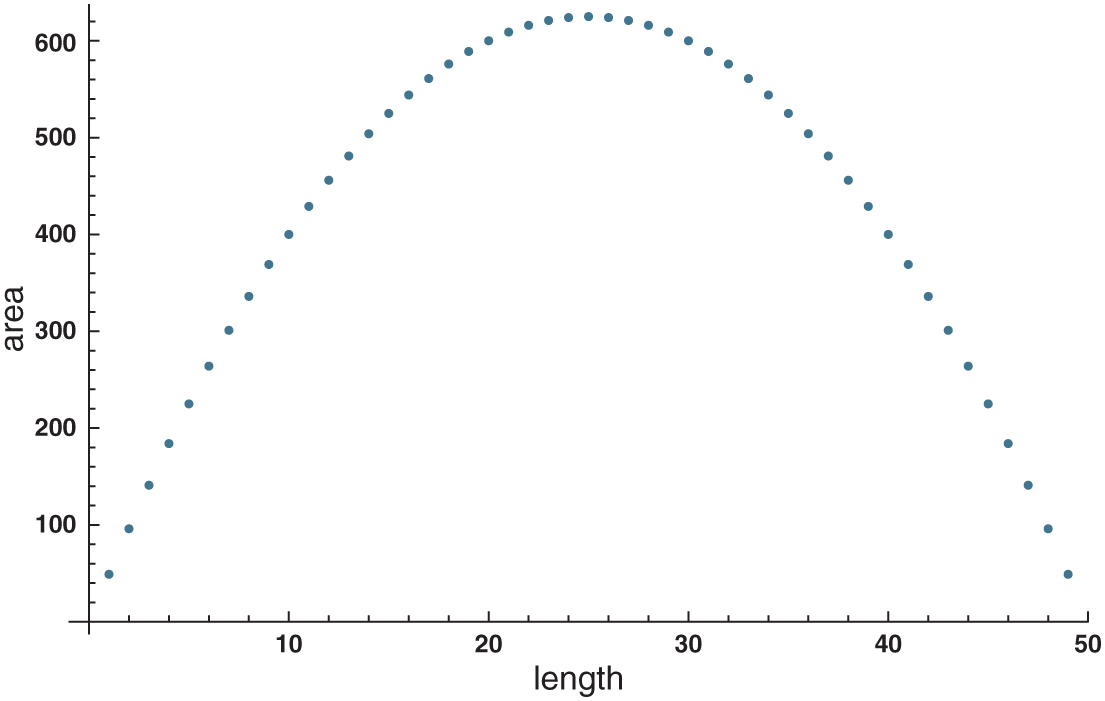 Figure 12.4:  Zero correlation does not mean no relationship.
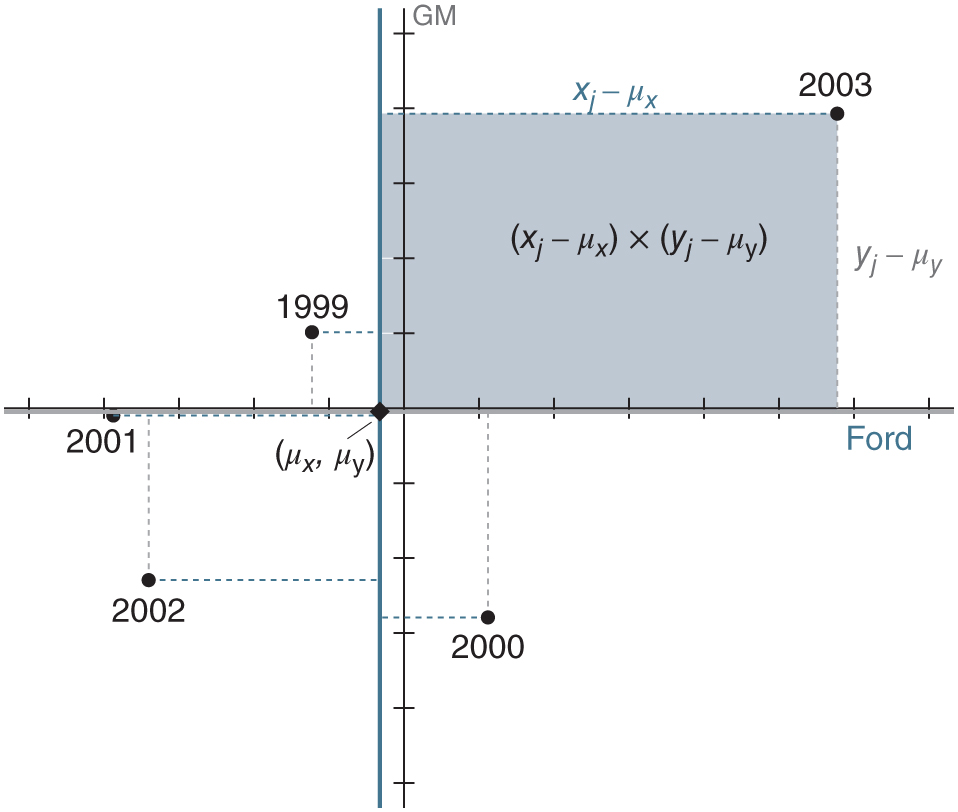 Figure 12.5:  Computing covariances and correlations with pictures.
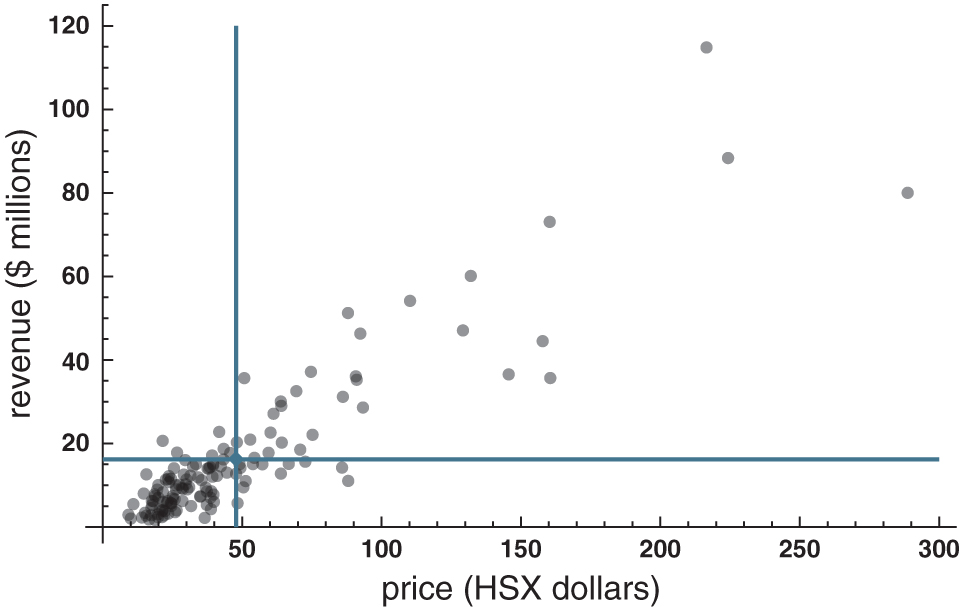 Figure 12.6:  HSX: Scatterplot with lines at the means